Domain Name System (or Service)(DNS)
Computer Networks 
Term B10
DNS Outline
DNS Hierarchial Structure
Root Name Servers
Top-Level Domain Servers
Authoritative Name Servers
Local Name Server
Caching and Updating DNS Records
DNS Protocols and Messages
Computer Networks   DNS
2
DNS: Domain Name System
Domain Name System:
distributed database implemented in hierarchy of many name servers
application-layer protocol host, routers, name servers to communicate to resolve names (address/name translation)
note: core Internet function, implemented as application-layer protocol
complexity at network’s “edge”
People: many identifiers:
SSN, name, passport #
Internet hosts, routers:
IP address (32 bit) - used for addressing datagrams
“name”, e.g., www.yahoo.com - used by humans
Q: map between IP addresses and name?
3
Computer Networks   DNS
DNS
DNS servers often run on Unix machines running BIND (Berkeley Internet Name Domain)
Runs over UDP
Uses port 53
Computer Networks   DNS
4
DNS
Why not centralize DNS?
single point of failure
traffic volume
distant centralized database
maintenance

doesn’t scale!
Distributed by design
DNS services
hostname to IP address translation
host aliasing
Aliases, where canonical name is “real” name
mail server aliasing
load distribution
replicated Web servers: set of IP addresses for one name
5
Computer Networks   DNS
DNS
Three classes of servers (approximation):
Root DNS servers
Top-level domain (TLD) servers
Authoritative name servers
Additionally:
Local name server
Computer Networks   DNS
6
Distributed, Hierarchical Database
Root DNS Servers
org DNS servers
edu DNS servers
com DNS servers
poly.edu
DNS servers
umass.edu
DNS servers
pbs.org
DNS servers
yahoo.com
DNS servers
amazon.com
DNS servers
Example: Client wants IP for www.amazon.com {1st approx:}
client queries a root server to find .com DNS server
client queries .com DNS server to get amazon.com DNS server
client queries amazon.com DNS server to get IP address for www.amazon.com
7
Computer Networks   DNS
DNS: Root Name Servers
Contacted by local name server that can not resolve name
Root name server:
Contacts authoritative name server if name mapping not known
Gets mapping
Returns mapping to local name server
a Verisign, Dulles, VA
c Cogent, Herndon, VA (also LA)
d U Maryland College Park, MD
g US DoD Vienna, VA
h ARL Aberdeen, MD
j  Verisign, ( 21 locations)
k RIPE London (also 16 other locations)
i Autonomica, Stockholm (plus     28 other locations)
m WIDE Tokyo (also Seoul, Paris, SF)
e NASA Mt View, CA
f  Internet Software C. Palo Alto, CA (and 36 other locations)
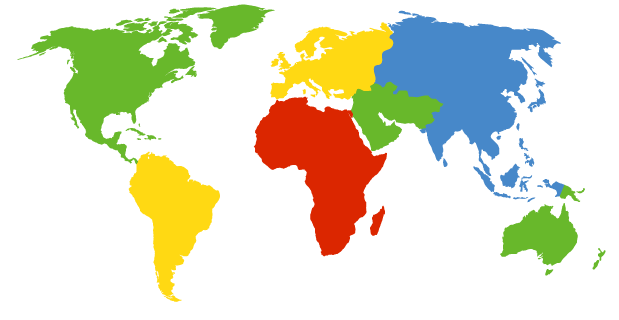 13 root name servers worldwide 
 (  (a-m)
b USC-ISI Marina del Rey, CA
l  ICANN Los Angeles, CA
8
Computer Networks   DNS
Top-Level Domain (TLD)
Top-level domain (TLD) servers:
Responsible for com, org, net, edu, etc, and all top-level country domains such as uk, fr, ca and jp.
Network Solutions maintains servers for com TLD.
Educause for edu TLD.
VeriSign for net TLD.
Computer Networks   DNS
9
Authoritative Servers
Authoritative DNS servers: 
Organization’s DNS servers, providing authoritative hostname to IP mappings for organization’s servers (e.g., Web, mail).
Can be maintained by organization or service provider.
Computer Networks   DNS
10
Local Name Server
Does not strictly belong to hierarchy.
Each ISP (residential ISP, company, university) has one
Also called “default name server”
You can run one in your home/dorm!
When a host makes  a DNS query, the query is sent to its local DNS server.
ISP provides IP address of local DNS server using DHCP.
Acts as proxy, forwards query into the name server hierarchy.
Computer Networks   DNS
11
DNS Name Resolution Example
local DNS server
dns.poly.edu
root DNS server
Host at cis.poly.edu wants IP address for gaia.cs.umass.edu
2
3
TLD DNS server
4
Iterated query
contacted server replies with name of server to contact.
“I don’t know this name, but ask this server.”
5
6
7
1
8
authoritative DNS server
dns.cs.umass.edu
requesting host
cis.poly.edu
12
Computer Networks   DNS
root DNS server
2
3
6
7
TLD DNS server
4
local DNS server
dns.poly.edu
5
1
8
authoritative DNS server
dns.cs.umass.edu
requesting host
cis.poly.edu
gaia.cs.umass.edu
DNS Name Resolution (example)
Recursive query
Puts burden of name resolution on contacted name server.
Heavy load?
13
Computer Networks   DNS
DNS: Caching and Updating Records
Once (any) name server learns mapping, it caches mapping.
Cache entries timeout (disappear) after some time (e.g two days) {specified as TTL ==Time-To-Live}.
IP addresses of TLD servers are typically cached in local name servers.
Thus root name servers are not visited frequently.
Originally thought DNS names quite static, but increasingly not so  update/notify mechanisms under design by IETF
RFC 2136: http://www.ietf.org/rfc/rfc2136.txt
14
Computer Networks   DNS
DNS Records
RR format: (name, value, type, ttl)
DNS: distributed database storing resource records (RR)
Type=A
name is hostname
value is IP address
Type=CNAME
name is alias name for some “canonical” (the real) name  www.ibm.com is really  servereast.backup2.ibm.com
value is canonical name
Type=NS
name is domain (e.g. foo.com)
value is hostname of authoritative name server for this domain
Type=MX
value is name of mailserver associated with name
15
Computer Networks   DNS
DNS Protocol and Messages
DNS protocol: query and reply messages, both with the same message format.
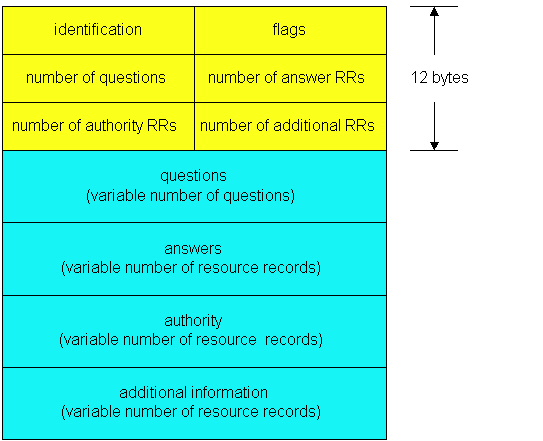 msg header
identification: 16 bit # for query, reply to query uses same #
flags:
query or reply
recursion desired 
recursion available
reply is authoritative
16
Computer Networks   DNS
DNS Protocol and Messages
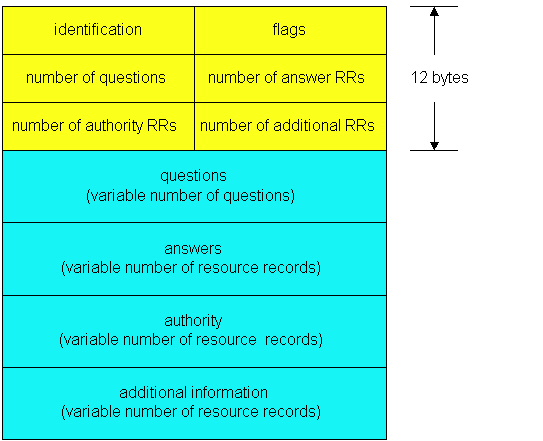 Name, type fields
 for a query
Resource records in response to query
Records for
authoritative servers
Additional “helpful”
info that may be used
17
Computer Networks   DNS
Inserting records into DNS
Example: new startup “Network Utopia”
How do people get IP address of your Web site?
How do they send you email?
Register name networkuptopia.com at DNS registrar (e.g., Network Solutions)
provide names, IP addresses of authoritative name server (primary and secondary).
registrar inserts two RRs into .com TLD server:
(networkutopia.com, dns1.networkutopia.com, NS)
(dns1.networkutopia.com, 212.212.212.1, A)
Create authoritative server Type A record for www.networkuptopia.com; Type MX record for networkutopia.com for mail.
Computer Networks   DNS
18
DNS Summary
DNS Hierarchial Structure
Root Name Servers
Top-Level Domain Servers
Authoritative Name Servers
Local Name Server
Caching and Updating DNS Records
DNS Protocols and Messages
Computer Networks   DNS
19